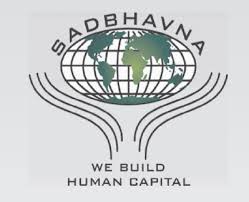 SADBHAVNA COLLEGE OF EDUCATIONFOR WOMEN RAIKOT, JALALDIWALLUDHIANA
SUBJECT        
      
       READING           
           AND  
     REFLECTING
TOPIC
Stages of Learning 
               to Read

Incharge - Sunita Rani
Stages of Learning to Read
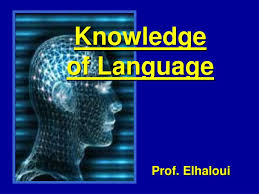 Knowledge of 
Picture and Language



 Practice
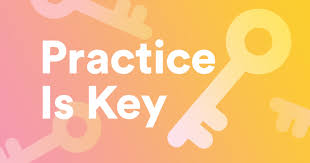 Sound Difference 




 Script Difference
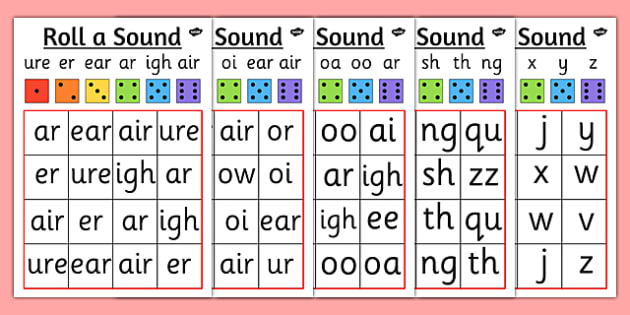 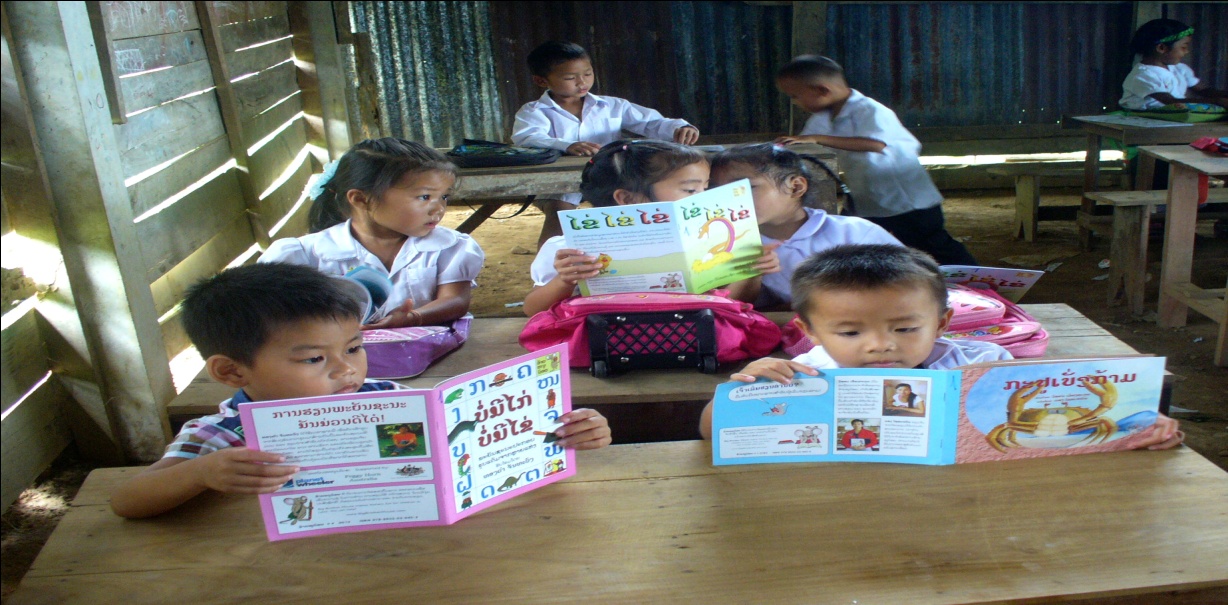 THANKS